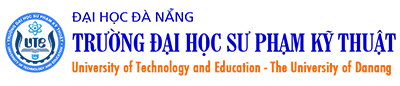 BÀI GIẢNG
HÌNH HỌA
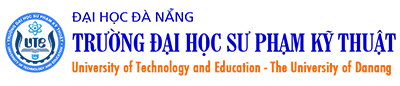 Chương 2
BIỂU DIỄN ĐIỂM
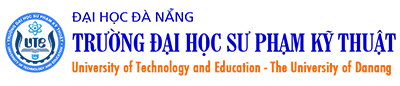 a)
2.1 –  Hệ thống hai mặt phẳng hình chiếu
	- Trong không gian lấy hai mặt phẳng
	 vuông góc nhau P1 và P2.
	- Mặt phẳng P1 có vị trí nằm ngang. 
	- Mặt phẳng P2 có vị trí thẳng đứng.
	- Gọi x là giao điểm của P1 và P2 
		(x = P1∩P2 )
P2
A2
A
x
Ax
A1
P1
b)
P2
A2
A
x
Ax
A1
P1
Hình 6. Xây dựng hình biểu diễn của một điểm trên hệ thống hai mặt phẳng hình chiếu
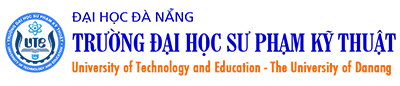 a)
* Các định nghĩa và tính chất
	- Mặt phẳng P1: mặt phẳng hình chiếu bằng
	- Mặt phẳng P2: mặt phẳng hình chiếu đứng
	- Đường thẳng x : trục hình chiếu
	- A1: hình chiếu bằng của điểm A
	- A2: hình chiếu đứng của điểm A
P2
A2
A
x
Ax
A1
P1
P2
b)
A2
A
x
Ax
A1
P1
Hình 6. Xây dựng hình biểu diễn của một điểm trên hệ thống hai mặt phẳng hình chiếu
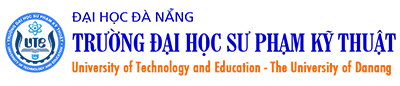 * Độ xa của một điểm
	- Ta có: 	              gọi là độ xa của điểm A
	- Quy ước:
	+ Độ xa dương: A1 nằm phía dưới trục x
	+ Độ xa âm: A1 nằm phía trên trục x
a)
P2
A2
A
x
Ax
A1
P1
b)
P2
A2
Ax
x
A1
P1
Hình 6. Xây dựng hình biểu diễn của một điểm trên hệ thống hai mặt phẳng hình chiếu
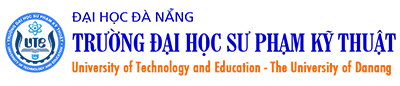 a)
P2
* Độ cao của một điểm
	- Ta có: 	              gọi là độ cao của điểm A
	- Quy ước:
	+ Độ cao dương: A2 nằm phía trên trục x
	+ Độ cao âm: A2 nằm phía dưới trục x
A2
A
x
Ax
A1
P1
b)
P2
A2
A
Ax
x
A1
P1
Hình 6. Xây dựng hình biểu diễn của một điểm trên hệ thống hai mặt phẳng hình chiếu
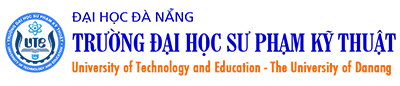 Góc phần tư
	- Hai mặt phẳng hình chiếu P1, P2 vuông góc với nhau chia không gian thành bốn 
phần, mỗi phần được gọi là một góc phần tư.
	Ví dụ: Tự cho hình biểu diễn của các điểm A, B, C, D lần lượt thuộc các góc phần tư I, II, III, IV
B2
P2
A2
P2
C1
( II )
B1
( I )
x
C2
D2
( III )
A2
A1
P1
D1
P1
( IV )
Hình 8. Các điểm A,B,C,D thuộc các góc phần tư I, II, III, IV
Hình 7. Góc phần tư I, II, III, IV
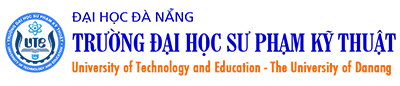 Mặt phẳng phân giác
	Ví dụ: Vẽ hình biểu diễn của các điểm A, B thuộc mặt phẳng phân giác I; C, D thuộc mặt phẳng phân giác II, A thuộc góc phần tư (I), B thuộc (III), C thuộc (II), D thuộc (IV)
C1
=C2
P2
P2
A2
( II )
B1
(Pg1)
x
Ax
Bx
Dx
Cx
x
( I )
( III )
A2
B2
A1
=D2
D1
P1
P1
( IV )
(Pg2)
Hình 10. Hình biểu diễn các điểm A,B,C,D thuộc mặt phẳng phân giác (P1) và (P2)
Hình 9. Mặt phẳng phân giác I và II
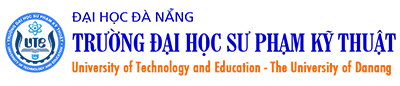 z
2.2 - Hệ thống ba mặt phẳng hình chiếu
		- Trong không gian, lấy ba mặt phẳng
     P1’ P2,P3 vuông góc với nhau từng đôi một.
P2
Az
A2
A3
A
Ax
x
O
Ay
a)
A2
y
A1
P1
P3
z
A3
P3
A2
P2
b)
A
Az
Ax
Ay
x
O
y
Ay
A1
P1
y
Hình 11. Xây dựng hình biểu diễn của một điểm trên hệ thống ba mặt phẳng hình chiếu
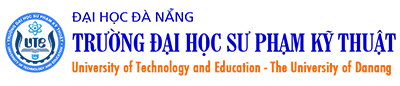 z
P2
Az
A2
Bổ sung thêm các định nghĩa sau:

  - Mặt phẳng P3: mặt phẳng hình chiếu cạnh
  -  Đường thẳng x, y, z : trục hình chiếu
  - A3: hình chiếu cạnh của điểm A
A3
A
Ax
x
O
Ay
A2
y
a)
A1
P1
P3
z
A3
P3
A2
P2
A
Az
b)
Ax
Ay
x
O
y
Ay
A1
P1
y
Hình 11. Xây dựng hình biểu diễn của một điểm trên hệ thống ba mặt phẳng hình chiếu
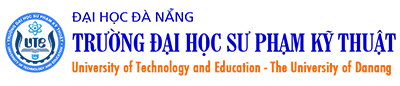 z
P2
Az
A2
* Độ xa cạnh của một điểm
	- Ta có:                                                               
        gọi là độ xa cạnh của điểm A
A
A3
Ax
x
O
a)
Ay
A2
y
A1
P1
P3
z
A3
P3
A2
P2
A
Az
b)
Ax
Ay
x
O
y
Ay
A1
P1
y
Hình 11. Xây dựng hình biểu diễn của một điểm trên hệ thống ba mặt phẳng hình chiếu
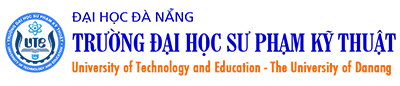 2.3- Ví dụ: Vẽ hình chiếu thứ ba của một điểm trên hình biểu diễn
 Vẽ hình chiếu cạnh của các điểm A, B, C, D, E được cho trên hình biểu diễn
z(+)
z(+)
z(+)
a)
c)
Δ’
Δ’
b)
Az
A2
A3
B2
B3
Δ
Bz
Δ
C1
Cy
B1
By
O
Ay
O
Ax
Cy
x(+)
Cx
x(+)
y(+)
y(+)
Cz
O
C3
Δ
x(+)
Bx
Ay
A1
C2
By
y(+)
By
Δ’
y(+)
y(+)
y(+)
z(+)
z(+)
Δ’
e)
d)
=E2
Dy
E1
O
x(+)
Dx
Δ
=Ey
Ez
y(+)
E3
D2
Dz
Δ
D3
O
Ex
y(+)
x(+)
D1
Dy
Δ’
Ey
y(+)
y(+)